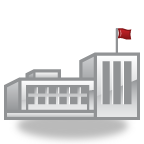 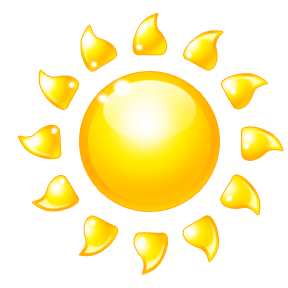 PARENT-TEACHER PARTNERSHIPS
Respect
Commitment
Parenting

Communicating
Equality
Volunteering

Learning at Home

Decision Making

Collaborating with the Community
Trust
Advocacy
Professional Competence
Communication
1
[Speaker Notes: This can be your welcome slide – or add your own to personalize for district / building and session.


“This is the big picture of all the modules we will be covering in the Parent - Teacher Partnership sessions.  It represents a school district / building.

The "structure" of the building, those highlighted, represent the Principles of Partnership as described by Ann Turnbull et al. through the University of Kansas and in our resource text Families, Professionals, and Exceptionality, Seventh Edition, by A. Turnbull et al, 2015 by Pearson Education, Inc.

The Titles within the school building are the Effective Strategies of Involvement developed by Joyce Epstein et al. at Johns Hopkins University and in our resource text School, Family, and Community Partnerships, Third Edition, by J. L. Epstein et al., 2009 by Corwin Press.

We will also recommend and/or develop activities from other text and web resources.”]
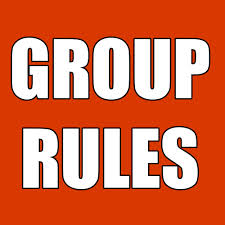 2
[Speaker Notes: Review before discussion starts]
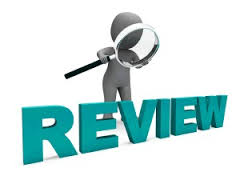 3
[Speaker Notes: Here is what we have learned about and discussed so far in our sessions!  

KEY DISCUSSIONS:
Any questions or clarification needed at this time about these topics?
What has been the most helpful topic for you, and why?
Co-facilitators share information from district point of contact.]
ADVOCACY

and

COLLABORATING
with the COMMUNITY
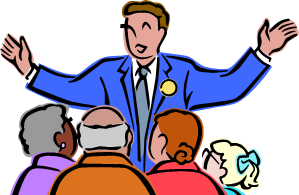 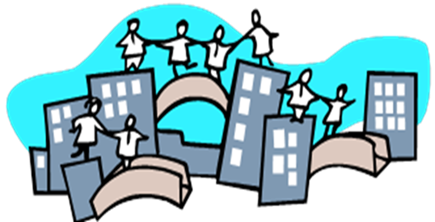 PARENT - TEACHER PARTNERSHIPS
4
[Speaker Notes: As we continue to build parent-teacher partnerships in our district, today’s module will focus on ADVOCACY as a partnership principle and COLLABORATING with the COMMUNITY as a key involvement strategy.

We will reflect on our own individual ADVOCACY in parent-teacher partnerships and how we collaborate with the community to support our students, families, and staff.  We will discuss what we have experienced as a teacher and/or parent in the district, and brainstorm individual and building/district needs in these areas.  At the end of this session, we will gather suggestions from all of you around in order to make recommendations to the leadership team for improvement in these areas. 

OPTIONAL
Ice Breaker Activity]
Be Alert 
for 
Opportunities
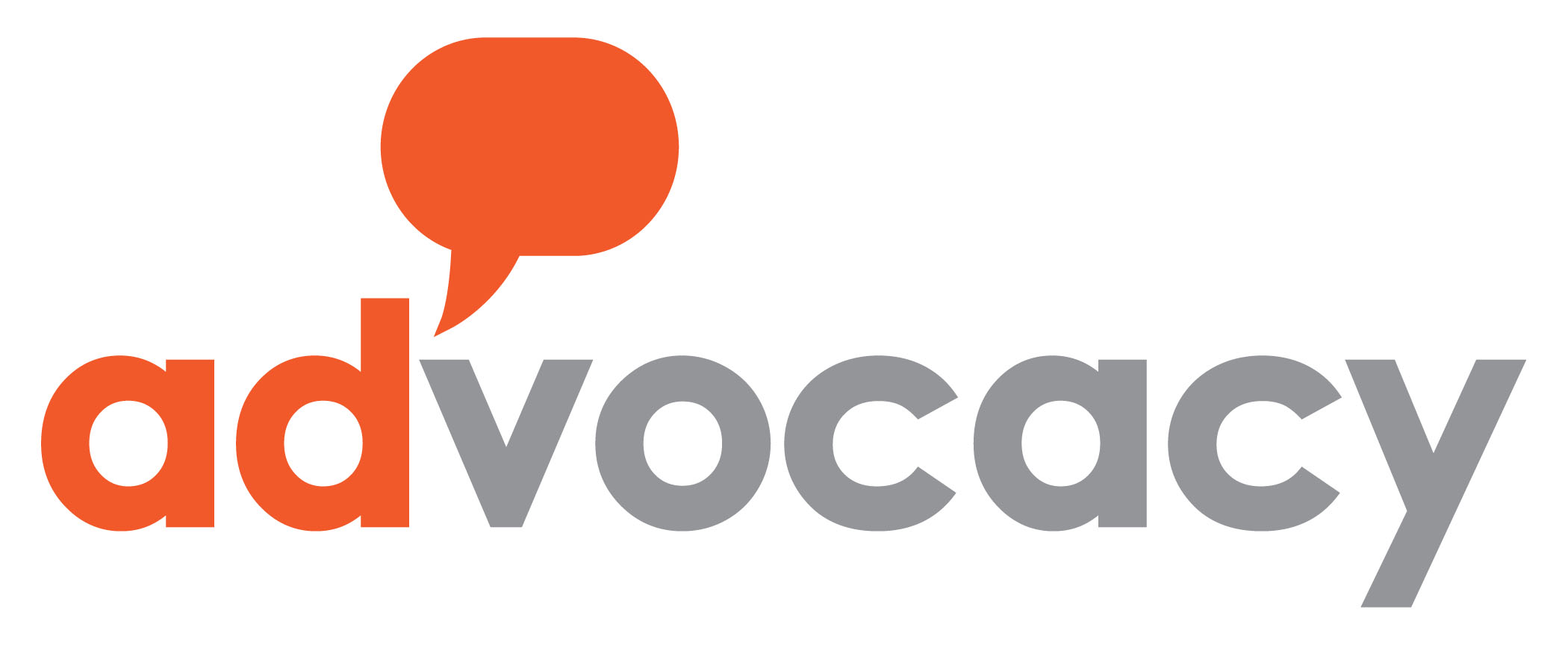 Prevent 
Problems
Pinpoint and 
Document 
Problems
Create 
Win-Win
Situations
Form / Broaden
 Alliances
5
[Speaker Notes: KEY DISCUSSIONS:
1.) What does “ADVOCACY” mean to you?  
2.) How, as a group, would we define advocacy in parent-teacher partnerships?  
  Example: “the efforts of an individual or group to effectively communicate, convey, negotiate or assert the interests, desires, needs and rights of yourself or 
                   another 	person.”                                                                                                                   (http://www.schooladvocacy.ca/left_level2/what_adv.html)

3.) How is “advocacy” typically perceived in schools?  What would be the next steps for changing any negative perceptions? 
4.) How do you try to prevent problems for your student(s)?
5.) What does it mean to pinpoint and document problems?	
5.) What alliances are you already a part of?  How has this helped your student(s)?
6.) What steps can you take to foster your capacity, and/or the capacity of team members, to form alliances with both professionals and families?
7.) How do you handle that team member focused on problems or unwilling to advocate, not on win-win situations?
8.) How do the topics that we have already addressed (respect, communication, equality, decision-making, competence, parenting, learning at home)  support the development of advocacy?


CONTENT NOTES:
Turnbull, et. al., defines the skills needed for partnership advocacy as:

1.) Prevent Problems = take responsibility; be proactive
2.) Be Alert for Opportunities = if you feel a sense of concern, irritation, or outrage when students / families face injustice, act on that rather than be indifferent
3.) Pinpoint and Document Problems = develop clear and detailed description with evidence (data) about nature and extent of problem
                  
	- observe people:  who contributes to problem or contributes to solution
	- keep data charts to reveal frequency and types of problems
	- supplement data with qualitative data (notes, interviews, conversations)
	- ask for opinions / support / solutions from colleagues and parents

4.) Form / Broaden Alliances = advocacy more easily occurs when alliances form with others with similar concerns and interests
5.) Create Win-Win Situations = focuses on everyone who has a stake in the problem with student progress as the win!


OPTIONAL:

* ACTIVITIES:
Review and Discuss ADVOCACY Activities document
Advocacy Story (see handout)
Promoting Advocacy (see handout)

* VIDEO: (3:25)
1) What Is Advocacy – Wallace Foundation                                   https://www.youtube.com/watch?v=SvvurHIl8LA

 		    a) Have the group answer the question prior to discussion of the content.
     b) Review at the end of the session – would they change or add anything they said earlier?]
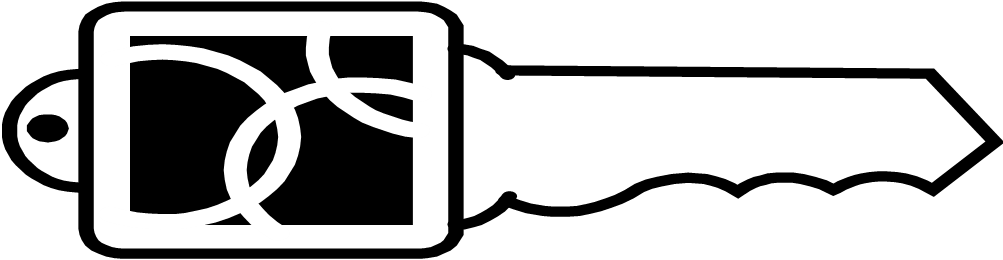 COLLABORATING with 
the COMMUNITY
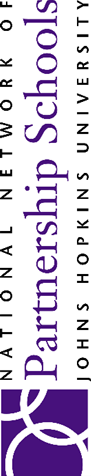 School, Family, and Community Partnerships, by J. L. Epstein et al., 2009 by Corwin Press.
Community resources and services for students, families, and the school 

                               AND
 
Schools, students and families provide services to the community
Framework of Six Types of Involvement
6
6
[Speaker Notes: Epstein, et. al., lists COLLABORATING WITH THE COMMUNITY as one of the 6 top ways to involve families with schools.

KEY DISCUSSIONS:
How do we define “Community”?
Neighborhood where student’s home and schools located
Neighborhoods that influence student learning and development
Support student / family / schools 
Strengths and talents of students utilized
ALL interested in and affected by the educational system

How do you think Collaborating with the Community supports partnerships?
Who are our current community partners?  Do they support students? Families? Staff? 
Who are we missing?
Business partners
Community Individuals
Cultural and recreational groups 
Faith-based organizations 
Family Council
Government and military agencies (police, fire, etc. . .)
Grocers
Health Services
Media organizations
National Service and Volunteer Organizations
Other Community Organizations
Recreational Leagues / Centers
Restaurants
Senior citizen organizations
Social Media
Sports Franchises and Associations
Universities / Colleges

5) How do you get families connected with other family organizations, disability organizations, parent mentor, families in similar situations, resources, etc…?


CONTENT NOTES:
Ensure that all partners share a common vision, goals, and expectations. 


OPTIONAL:

* ACTIVITIES:
1.) Review and discuss Summary Type 6 – Collaborating with the Community (Epstein, et. al., p. 158)

2.) Complete one of the following rating scales around Collaborating with the Community:
    a) An Inventory of Present Practices of School, Family, and Community Partnerships (Epstein, et. al., p. 177)
	    b) Measure of School, Family, and Community Partnerships (Epstein, et. al, p. 328)

3.) Review COLLABORATING WITH THE COMMUNITY ACTIVITIES:
			     a) 		 Which of these are we doing?  
	     b)  Is there anything we do that is not on this list?
     	c)  What do we recommend to our district in this area?

4.) Collaborating with the Community Focus (see Handout)


* VIDEO (6:30)
1.) A Community Collaborates to Focus on Literacy for English Language Learners      http://www.edutopia.org/literacy-community-collaboration-squires-video]
LINK to STUDENT OUTCOMES
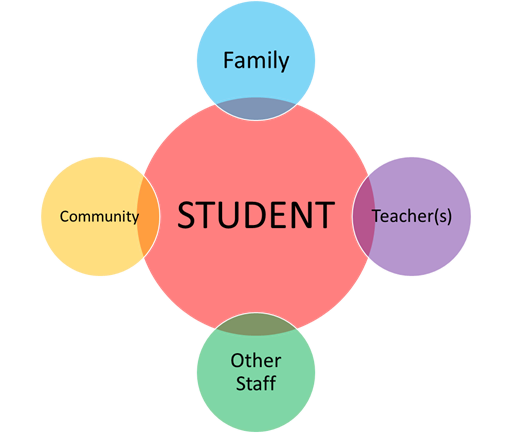 7
[Speaker Notes: Reminder: “The purpose of these sessions is to not only promote parent-teacher partnerships, but to partner for student progress and better outcomes!  

KEY DISCUSSIONS:

How do we prepare those supporting the student to advocate and/or collaborate with the community?
Possible ideas:
Family
Read through and know district policies and procedures, procedural safeguards
Ask if your district has a parent liaison or parent mentor
Understand your rights and responsibilities as a partner in your child’s education
Request a meeting BEFORE the concern becomes a problem
Invite someone who also knows your child to attend meetings with you
Attend parent sessions that focus on areas of concern for your child to gain contacts and resources

Teachers
Seek training in problem-solving to facilitate meetings
Use data and documentation to support concerns and recommendations
Meet with family / student BEFORE the concern becomes a problem
Respect parent’s concerns rather than dismiss
Invite possible staff to help resolve the concern

Administrators/Other Staff
Support families and staff to focus on solutions 
Be inviting to community collaborators, set policies and procedures regarding community members inside the building
Respect parent’s concerns rather than dismiss
Be familiar with student and concerns / records prior to meeting
Present options

Community Members
Have a point of contact between schools and agency
Communicate how your agency can help the student, family, and staff
Understand your role in the educational environment

2) What opportunities have you acted on to demonstrate advocacy for a student or other team members?  What was the outcome?
3) How do you think community collaboration supports Students? Families? Teachers? 
4) Should we prepare students to advocate and/or collaborate with the community?  If so, how?
5) What needs do our students / families / staff currently have that collaborating with the community would support?]
LINK to CURRENT PRACTICES
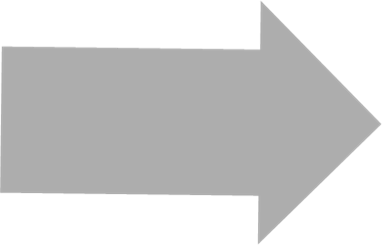 General School
      Activities
Special Education
        Activities
8
[Speaker Notes: KEY DISCUSSIONS: 
Facilitate group discussion and sharing of ideas in each area based on experiences and recommendations 
***REMEMBER:  ASK THE PARTICIPANTS TO TRY NOT TO USE SPECIFIC NAMES – AND KEEP CONVERSATIONS CONFIDENTIAL

* Keeping ADVOCACY and COLLABORATING with the COMMUNITY in mind, 

What have been your experiences with specific situations of general school activities?
      (examples:  student-focused meetings, parent-teacher conferences, PTA, school events, state testing, etc. .)	      a) What are the strengths of the (grade level / building / district) in these areas?
      b) What would we recommend for improving parent – teacher partnerships in these areas?
 
2)  What have been your experiences with specific situations of special education activities?  (Parent concerns / referrals, evaluations, IEP meetings)

     a) What are the strengths of the (grade level / building / district) in these areas?
     b) What would we recommend for improving parent – teacher partnerships in these areas?

3)  What is an immediate change that you can make around ADVOCACY and COLLABORATING with the COMMUNITY that would positively impact success  for your student(s)?]
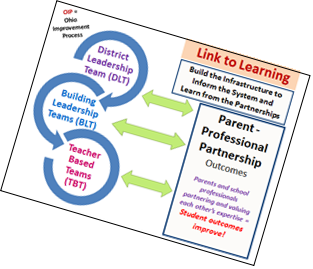 Link to Improvement:



Share Bright Ideas / Session Highlights

Complete Session Highlights form
9
[Speaker Notes: 1. Have the group review their "bright ideas" - capture on large poster paper – then Session Highlights form

	2. Decide what will be presented to district point of contact]
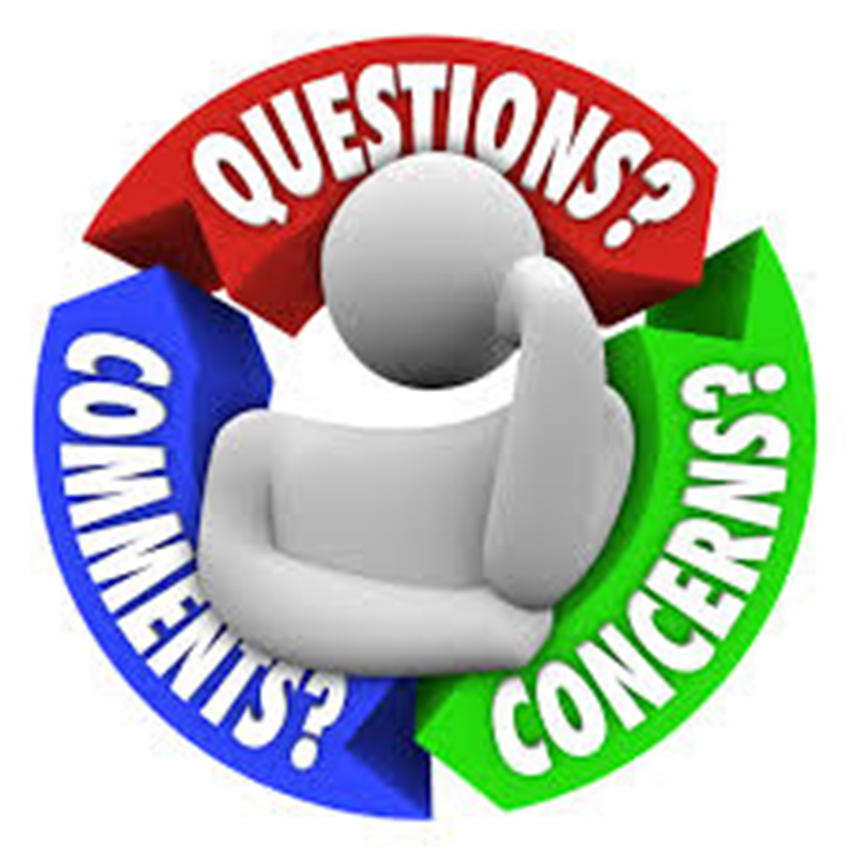 10
The contents of this presentation were developed under a grant from the US Department of Education, #323A120002-13.  However, those contents do not necessarily represent the policy of the US Department of Education, and you should not assume endorsement by the Federal Government. Project Officer, Jennifer Coffey.
11